Мобильные приложения как эффективные средства обучения английскому языку.
Презентацию выполнила: Филиппова А. Б.
                           учитель английского языка
                           МКОУ «Солигаличская СОШ»

            2020 год
Использование мобильных приложений на уроках английского языка позволяет:1)мотивировать учеников к изучению языка;2) развить языковые способности;3) погрузить в языковую среду;4) обеспечить непрерывность обучения;5) разнообразить процесс обучения;
Мобильные приложения для изучения английского языка:
Duolingo («Дуолинго»)
    Приложение научит читать, говорить и 
слушать, предложит интересные задания и 
вознаградит призовыми очками за правильные ответы.   Puzzle English («Пазл Инглиш»)
  Приложение обучает английскому языку
при помощи просмотра сериалов. Просмотр видео 
сопровождают субтитры сразу на двух языках.
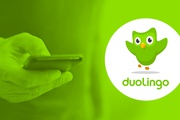 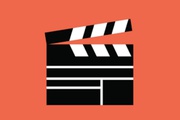 Memrise
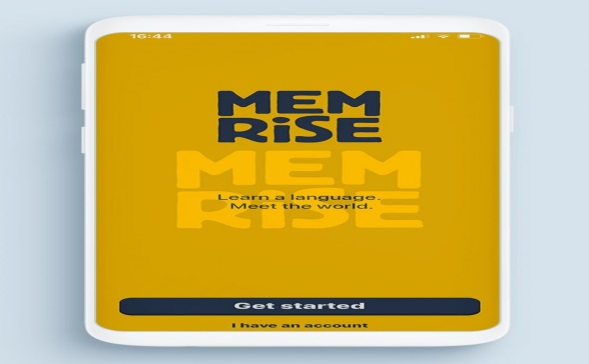 Можно тренировать произношение, 
повторяя за диктором слова и фразы. 
Но интереснее — «озвучивать» короткие видео носителей, играть в «языковое караоке».
 Simpler
Программа обучения построена на
тестах. Каждый урок включает в 
себя новое правило и подборку 
заданий с выбором вариантов и, 
например, составлением фраз из 
предложенных слов.
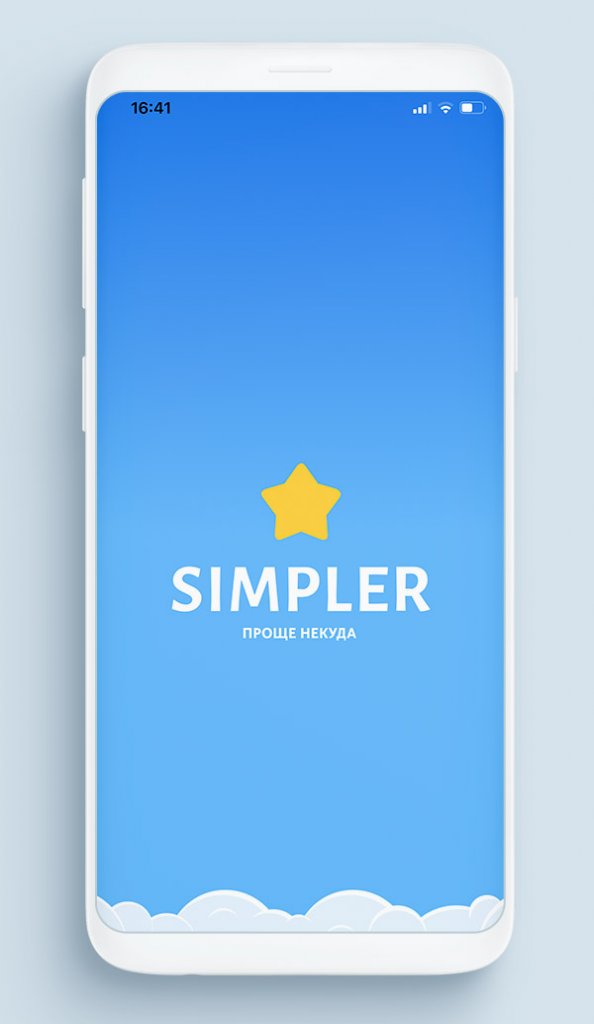 ABBYY Lingvoспособствует расширению словарного запаса путем формирования индивидуальных словарных наборов.Quizletпомогает при изучении и тренировке новой лексикиKahootразноуровневое приложение, поможет запомнить новую лексику, выучить ряд грамматических правил, способствует улучшению навыков говорения.
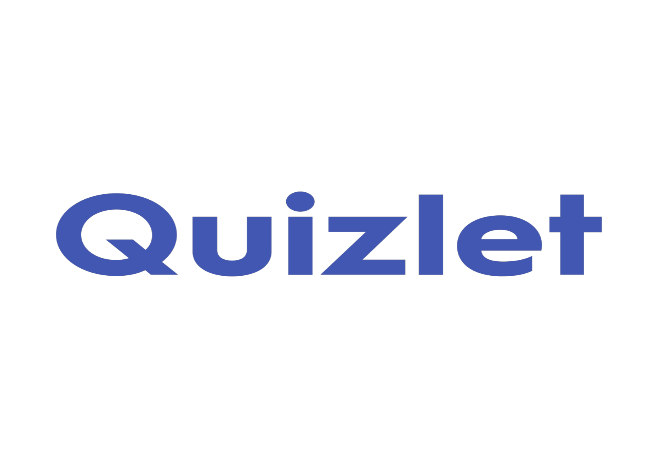 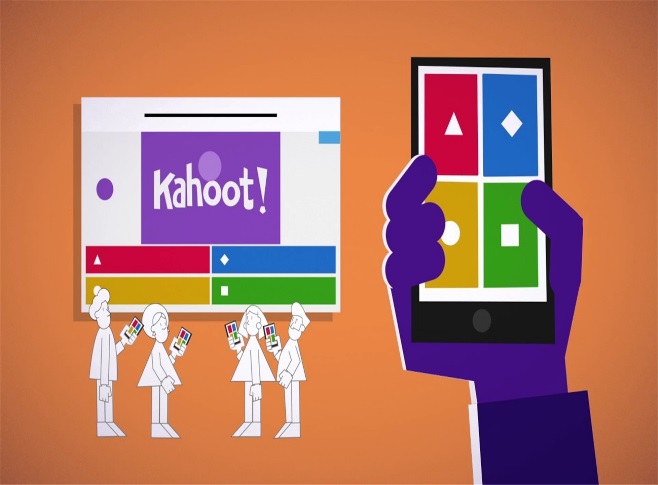 Таким образом, работа с использованием мобильных технологий поможет учителю иностранного языка изучить и закрепить следующие аспекты: лексику, грамматику, аудирование и говорение.
Что, в свою очередь способствует формированию у обучающихся коммуникативной компетенции-способности общаться на иностранном языке, развивает определенные качества личности, такие как общительность, расслабленность, желание вступать в контакт с носителями иностранного языка.
Организация домашнего задания – с помощью всевозможных игровых приложений подготовить задание на усвоение классной работы дома, таким образом, обучающиеся в игровой форме подготовятся к уроку быстрее и лучше;Сбор материала для индивидуального и группового портфолио на уроке – сохранение всех материалов для самостоятельной работы, а также для проработки теми обучающимися, кто отсутствует в классе;Контроль и исправление ошибок обучающихся –учитель может, не собирая тетради, следит за работой обучающихся, исправляет ошибки, вносит коррекции;
Организация автономной работы в классе и повышение дисциплины –обучающиеся, выполняя задания в группах, пишут не в своих тетрадях, а например, на блоге, что лишает их возможности относиться к заданию легкомысленно;Организация фронтальной работы в классе –учитель, имея доступ к материалам индивидуальной и групповой работы, может выбрать наиболее интересные ответы и идеи для фронтального обсуждения;
Изучение и закрепления материала – вначале урока объясняется тема и с помощью различных игровых приложений обучающиеся закрепляют лексический или грамматический материал;Оптимизация осуществления контроля и оценивания - выполняя тест в электронном виде в классе, обучающиеся получают абсолютно объективные результаты с объяснениями ответов; учитель же минимизирует временные затраты на проведение контроля, т.к. тестовые задания проверяются автоматически. Посредством мобильных приложений обучающиеся получают тестовые задания на уроке и там же их выполняют под контролем учителя[2].
Таким образом, правильно применяя мобильные приложения в обучении иностранным языкам учитель может:
-способствовать формированию устойчивой мотивации к изучению иностранного языка, культуры и традиций
-способствовать пополнению словарного запаса
-способствовать подсознательному запоминанию правил, фактов, устойчивых выражений и др.
-способствовать устранению пробелов знаний по различным темам
-способствовать развитию понимания аутентичных иноязычных текстов, умение передавать информацию в связных аргументированных высказываниях
-способствовать развитию готовности к самостоятельному, более глубокому изучению иностранного языка